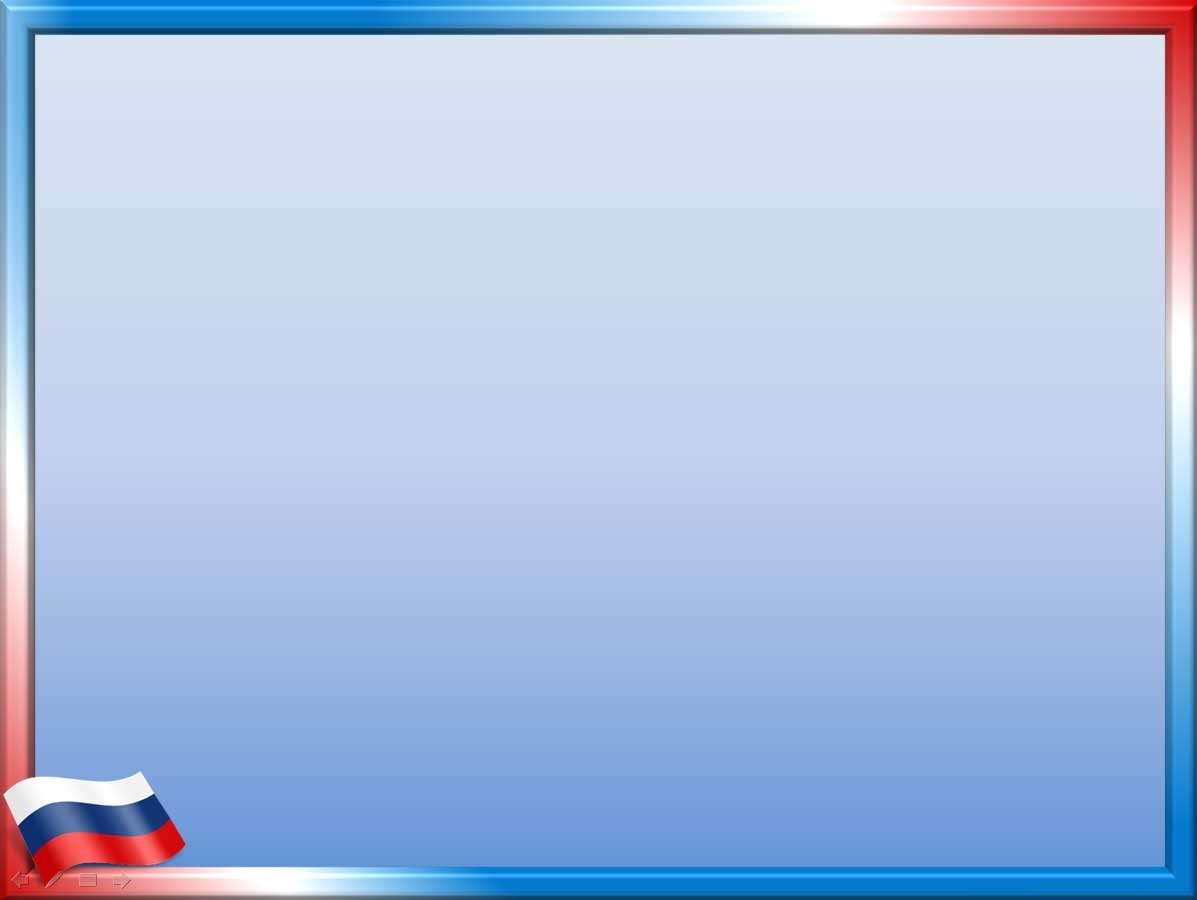 ПАТРИОТИЧЕСКОЕ И ДУХОВНО-НРАВСТВЕННОЕ воспитание ДЕТЕЙ ДОШКОЛЬНОГО ВОЗРАСТА
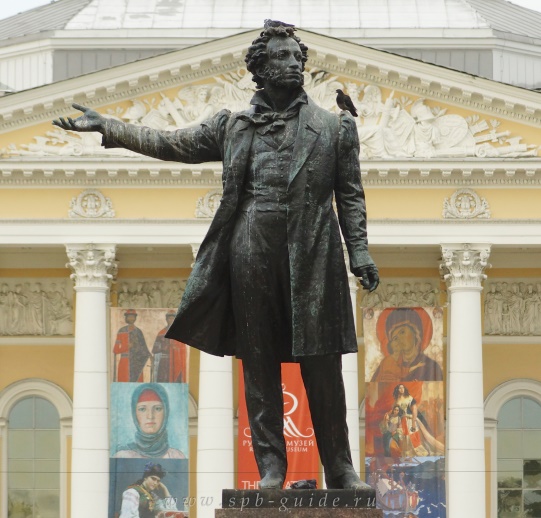 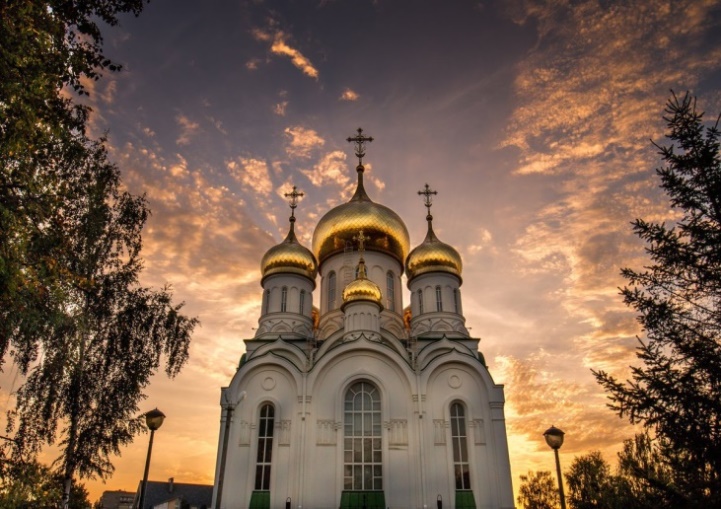 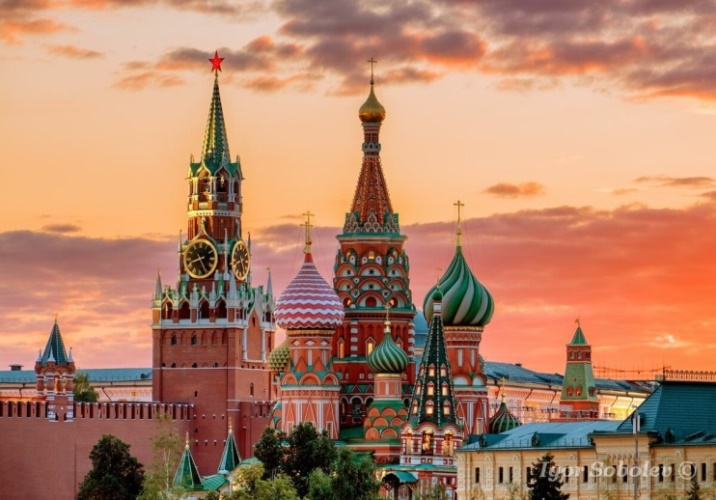 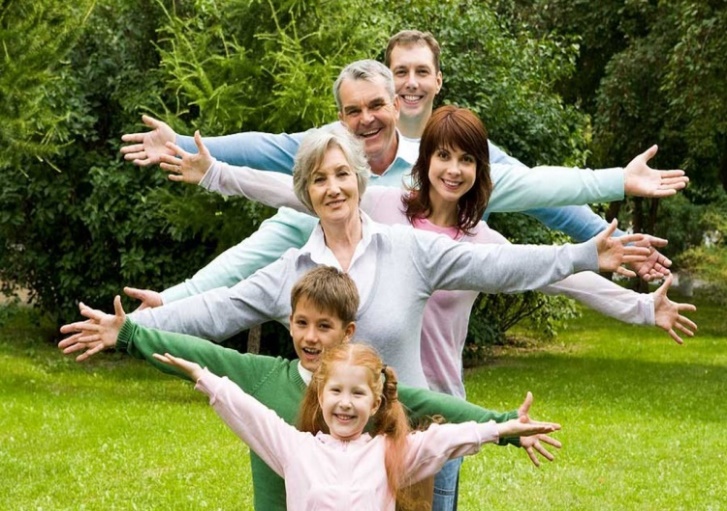 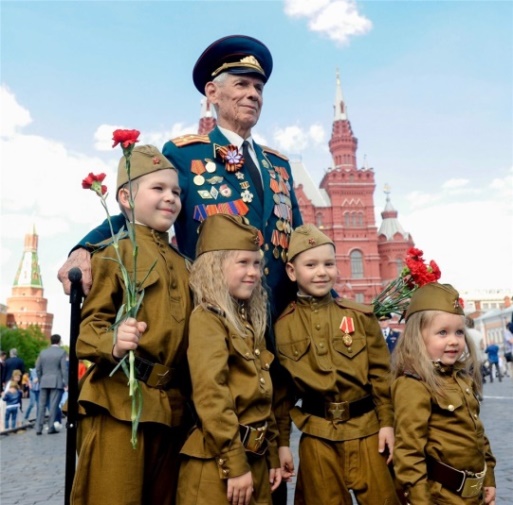 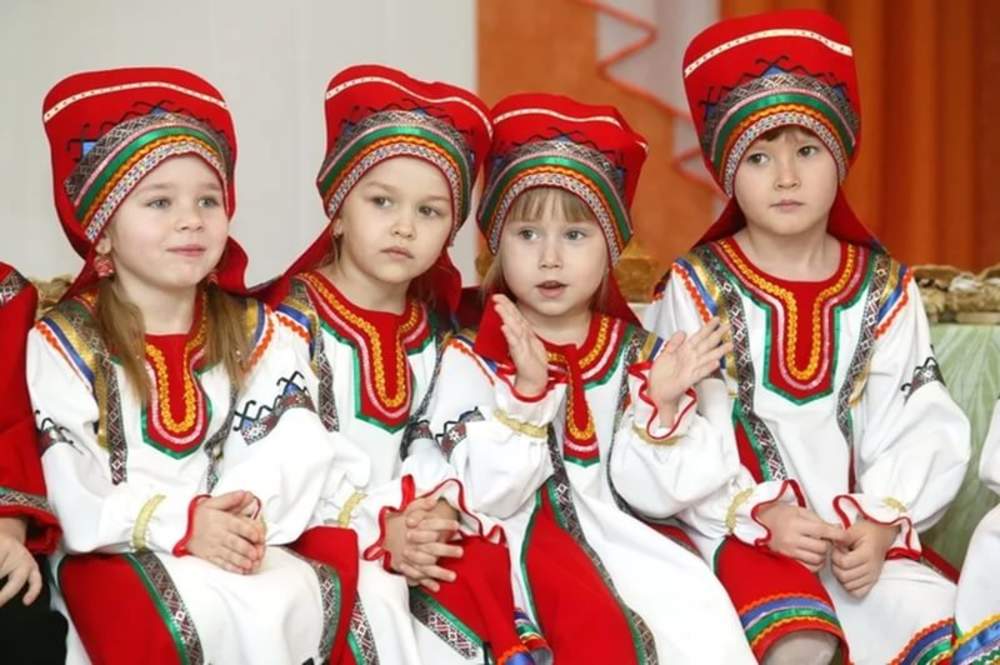 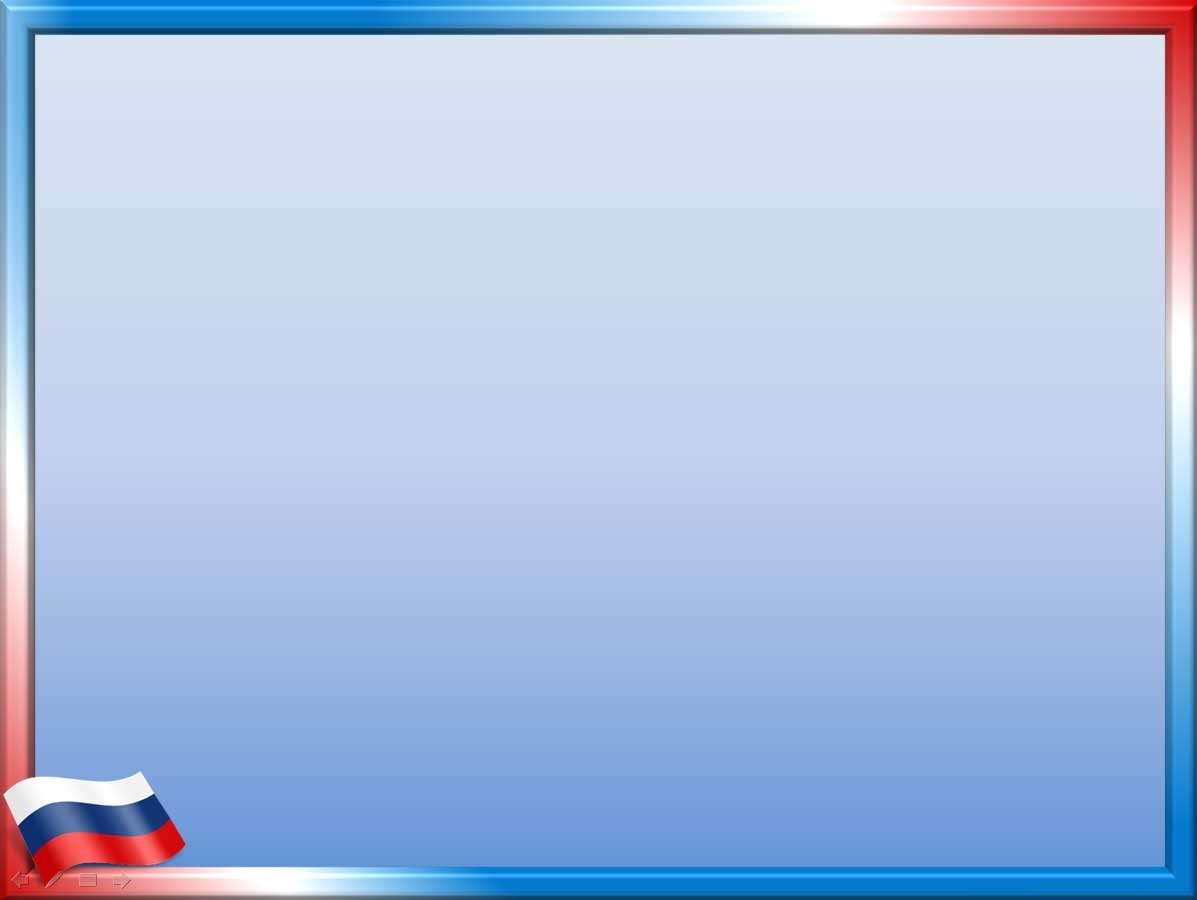 основы ценностного отношения
к окружающему миру В дошкольном Детстве
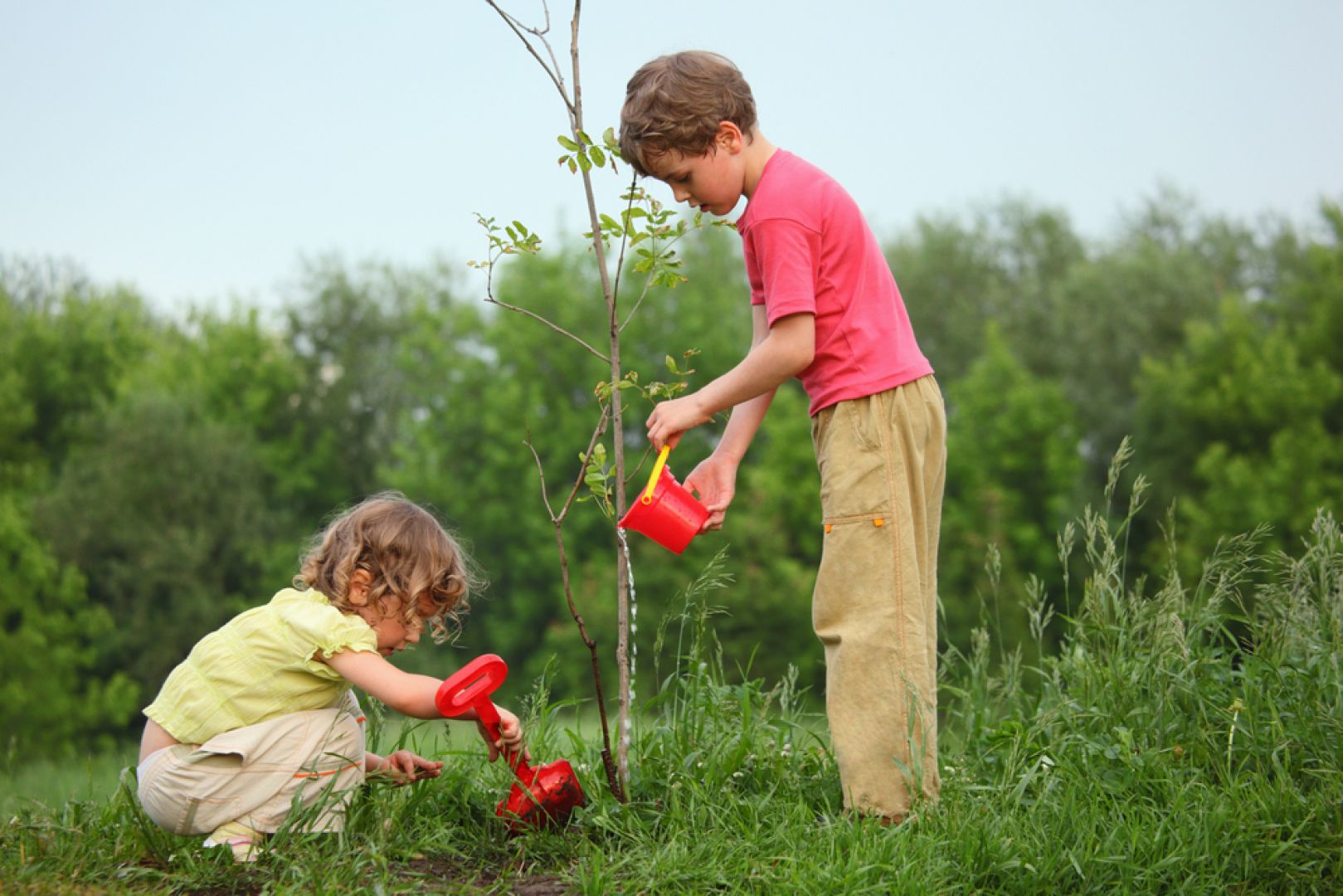 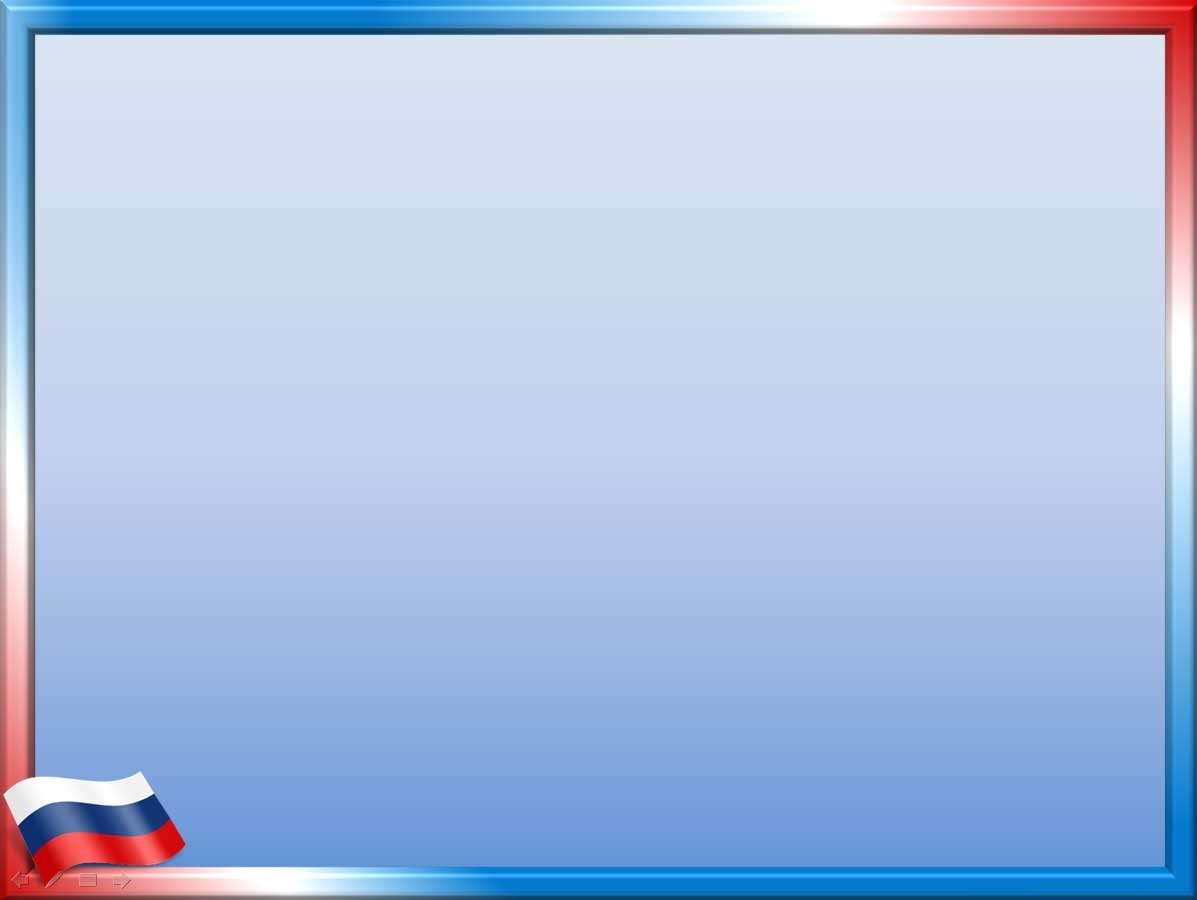 Цель духовно-нравственного 
и патриотического воспитания детей:

сформировать у Дошкольников отношения высокой
 духовной Нравственности с активной жизненной 
позицией, направленной на сохранение и приумножение достижений народа своей страны.
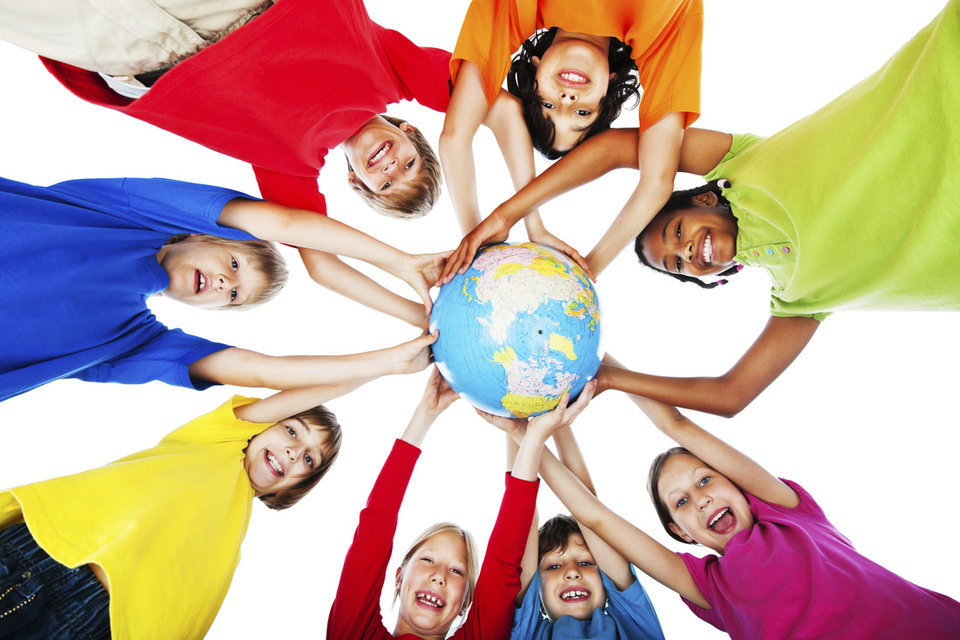 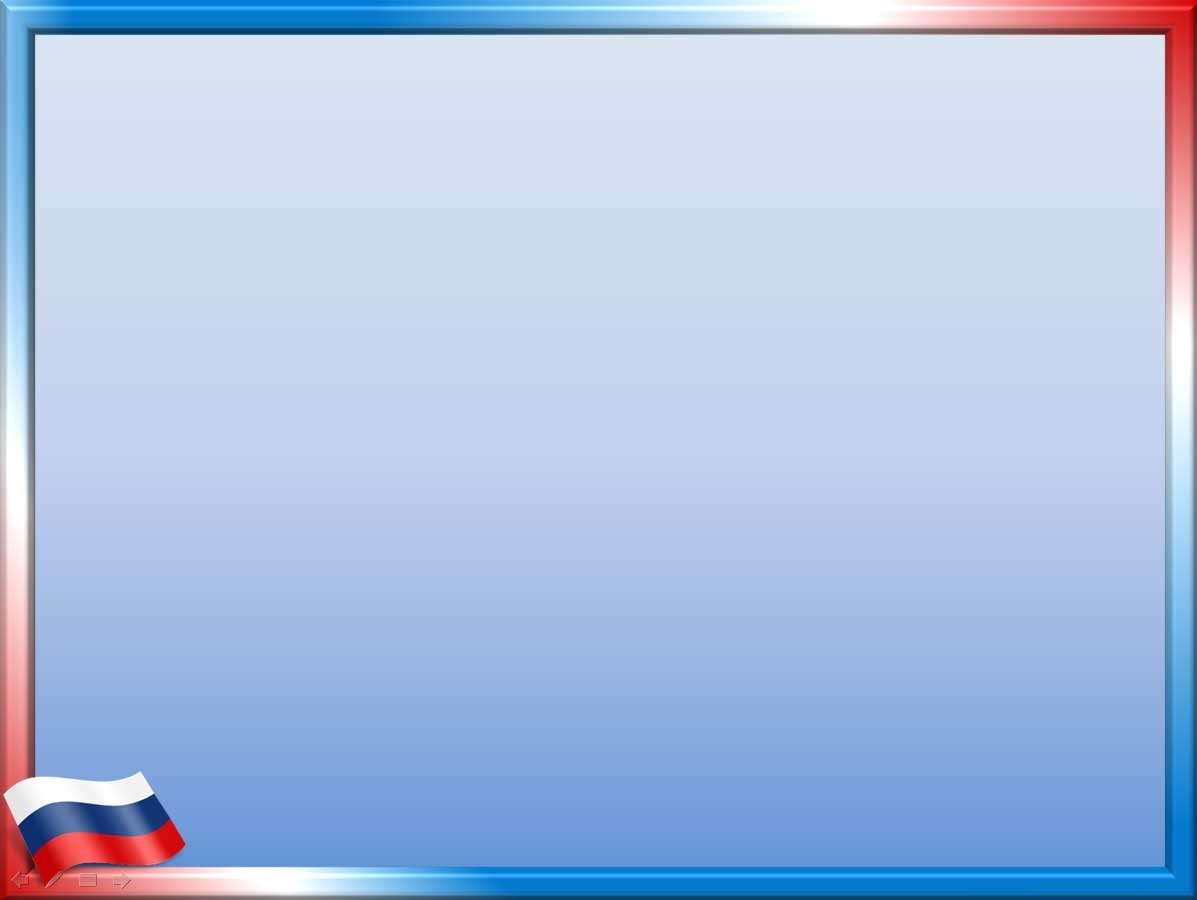 Патриотическое и духовно-нравственное
    воспитание включает три основных Направления

Экологическое
Знание природы своего края дает возможность видеть и находить взаимосвязи природных явлений, учит правильному поведению, умению заботиться, сохранять и любить то, что нас окружает

Историко-краеведческое
Задача педагогов и родителей знакомить детей с окружающей действительностью, опираясь на исторические события и факты

Культурное
Знакомя детей с фольклором, предметами старины, традициями народа, мы помогаем им усвоить опыт наших предков
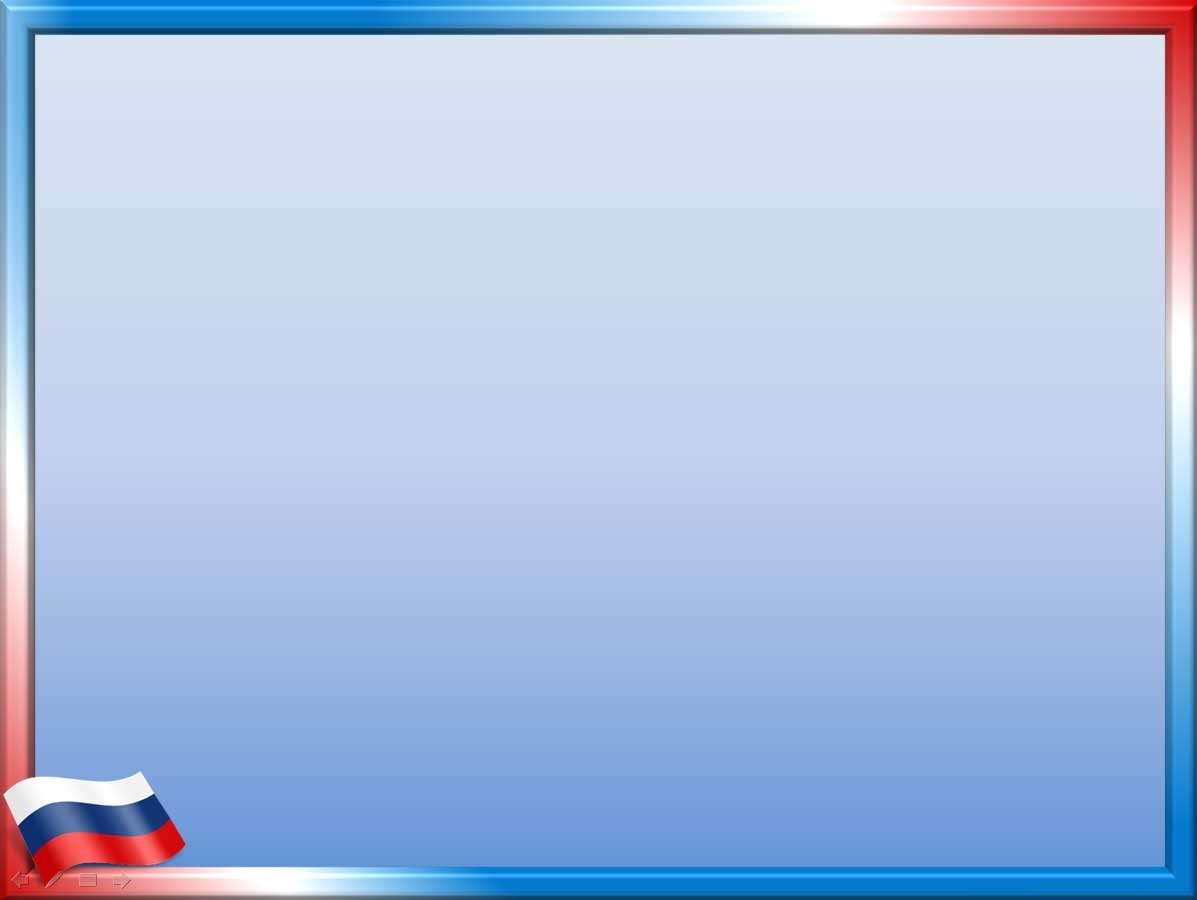 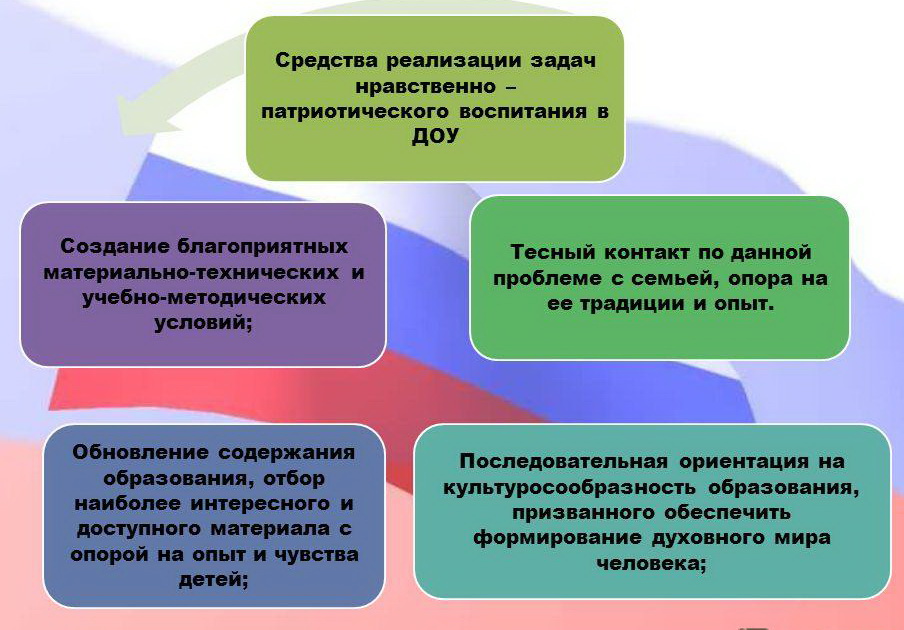 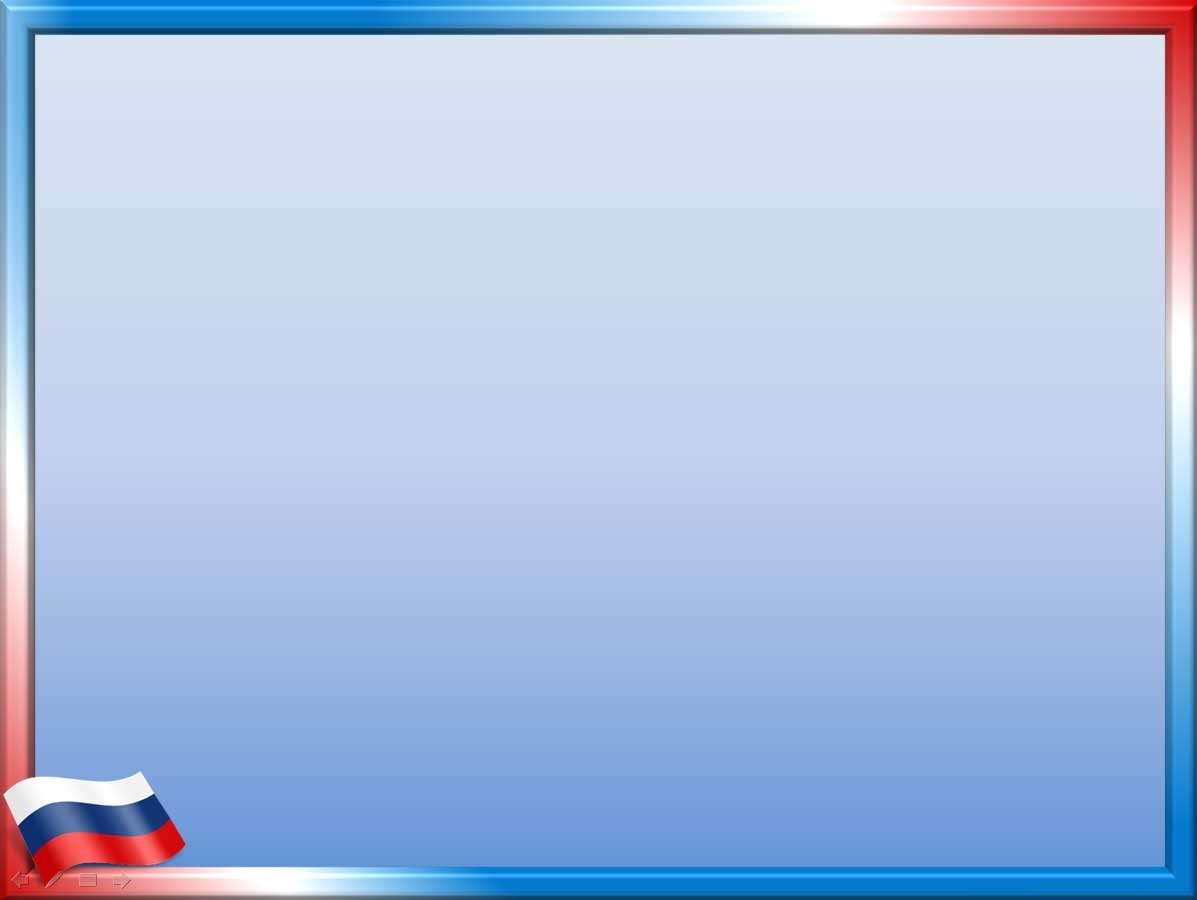 Средства патриотического воспитания
1.Окружающая среда 
2.Художественная литература и искусство
3.Фольклор
4.Практическая деятельность
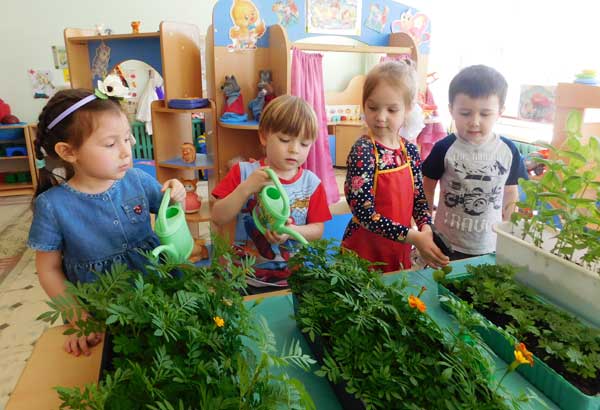 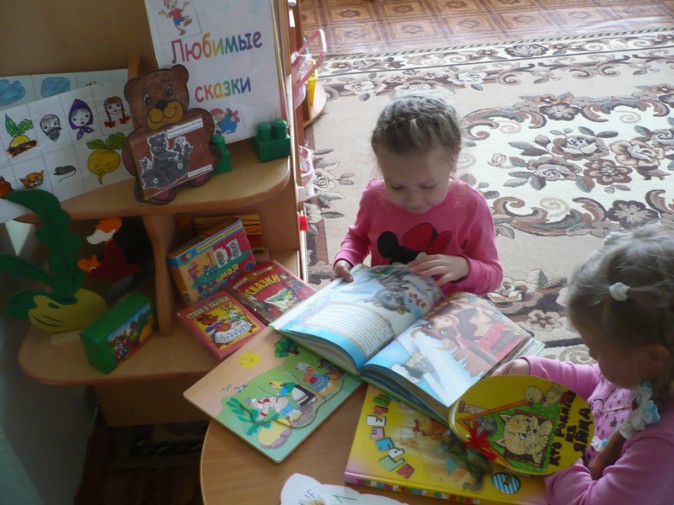 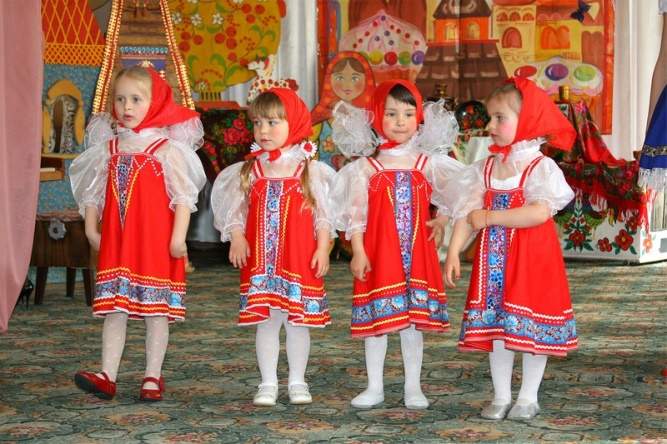 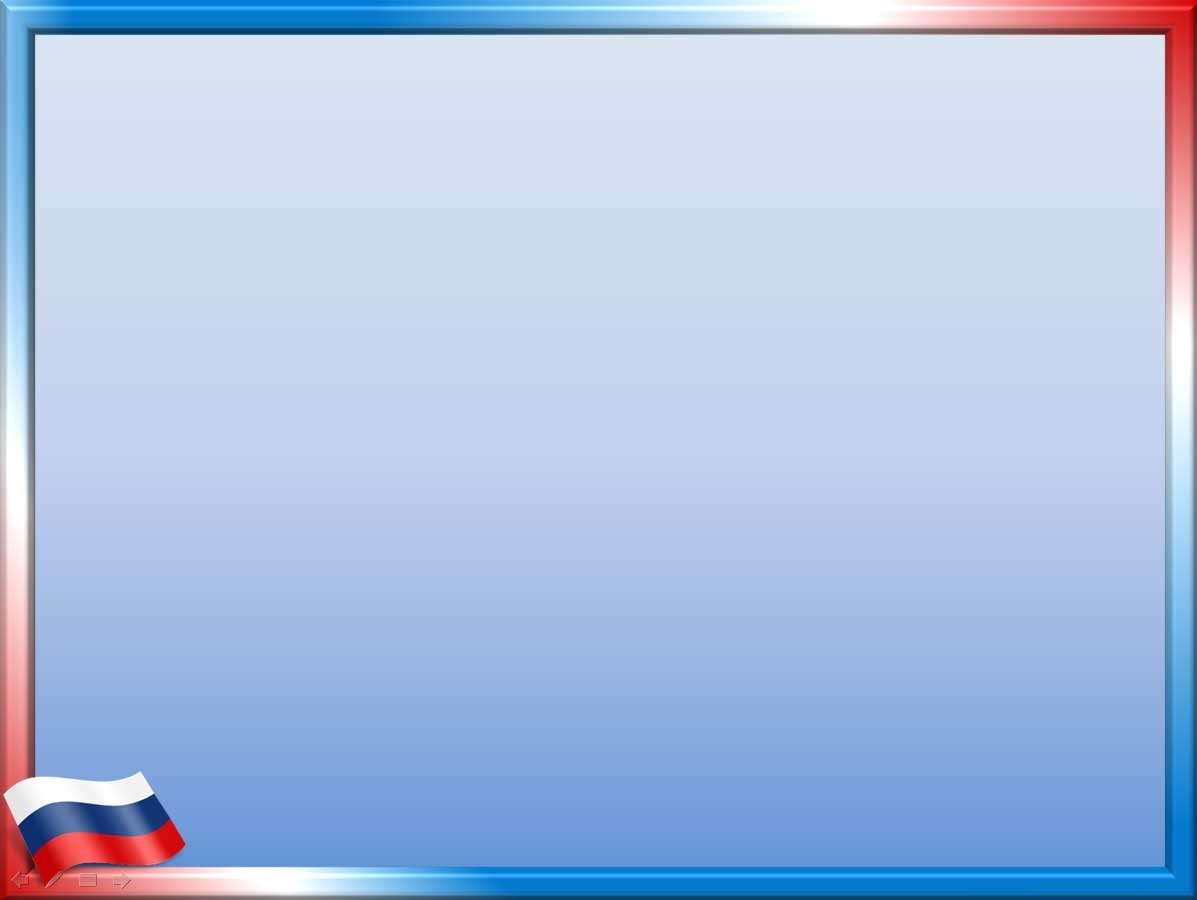 Система и последовательность работы по духовно-  нравственному и патриотическому воспитанию  детей
МОЯ СЕМЬЯ
МОЙ ГОРОД
ПАТРИОТИЧЕСКОЕ  и духовно-нравственное
воспитание
ТРАДИЦИИ
МОЯ СТРАНА
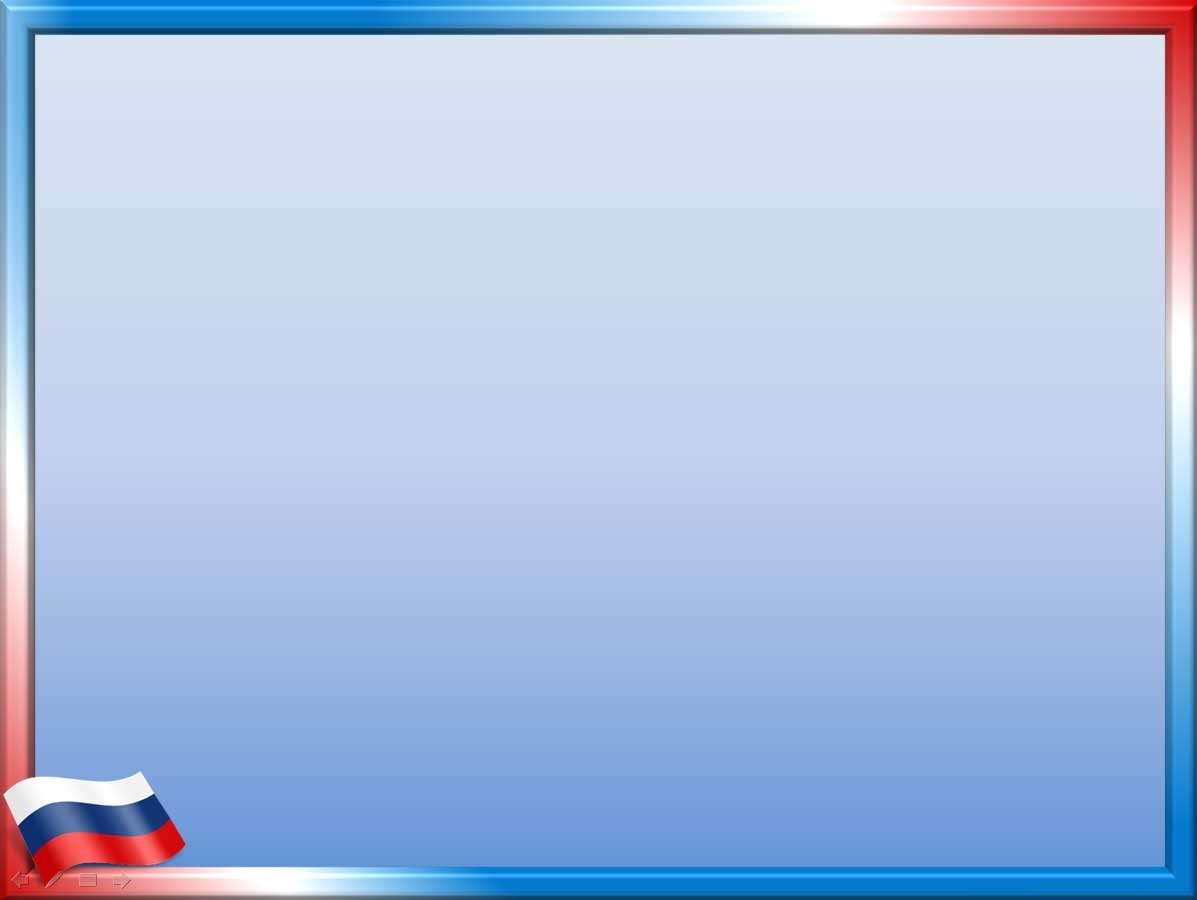 Моя семья
МОЙ ГОРОД
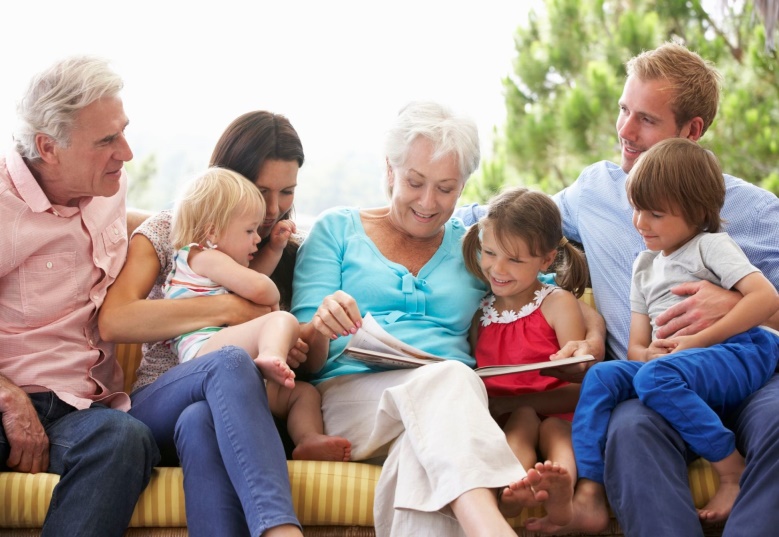 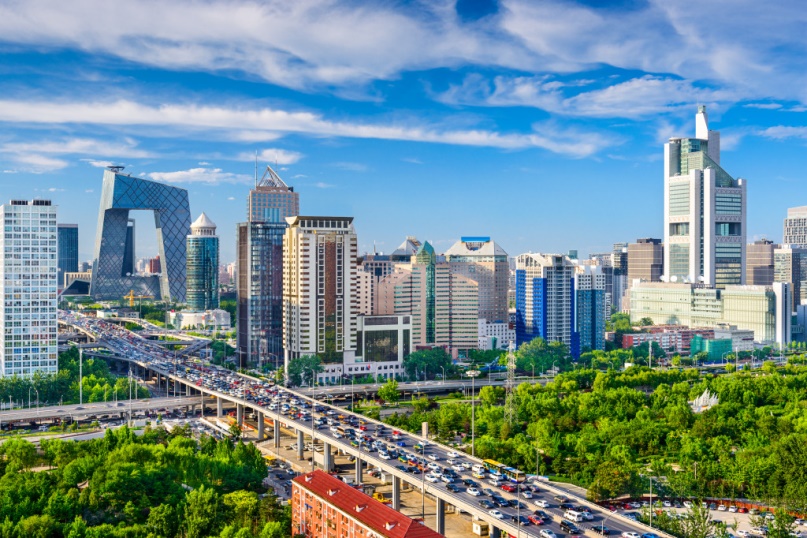 Моя сТРАНА
ТРАДИЦИИ
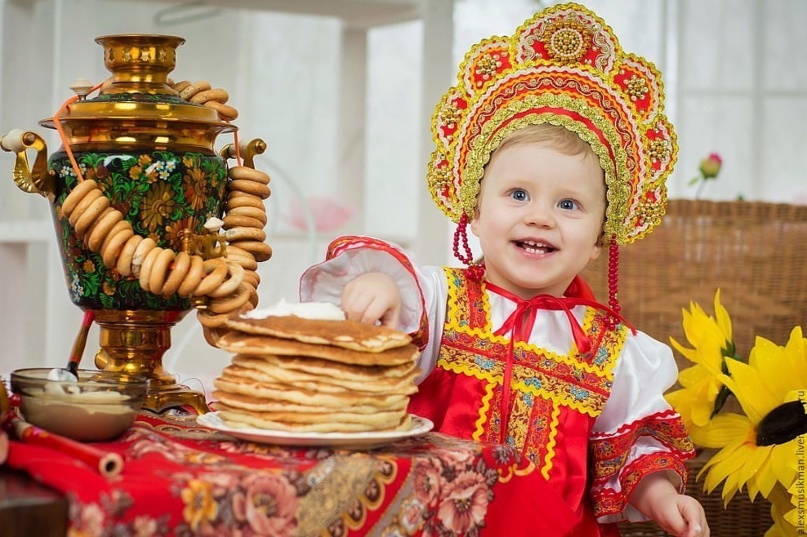 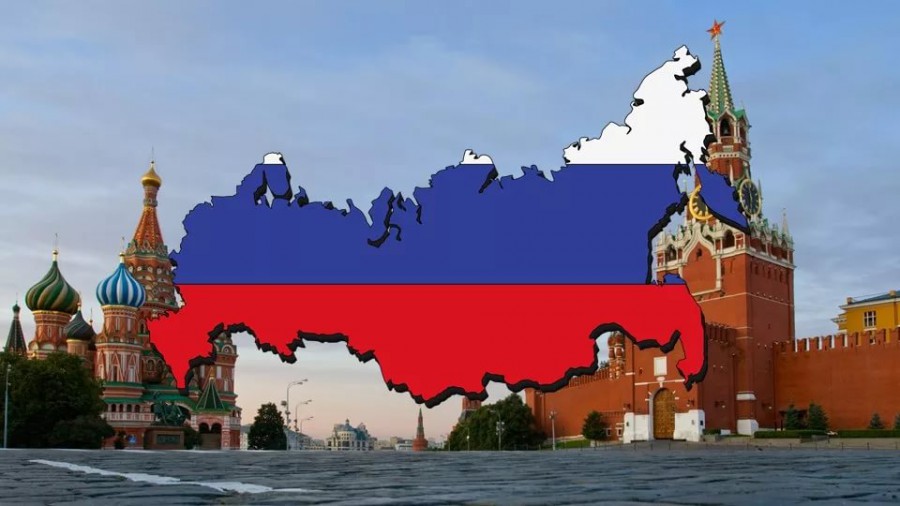 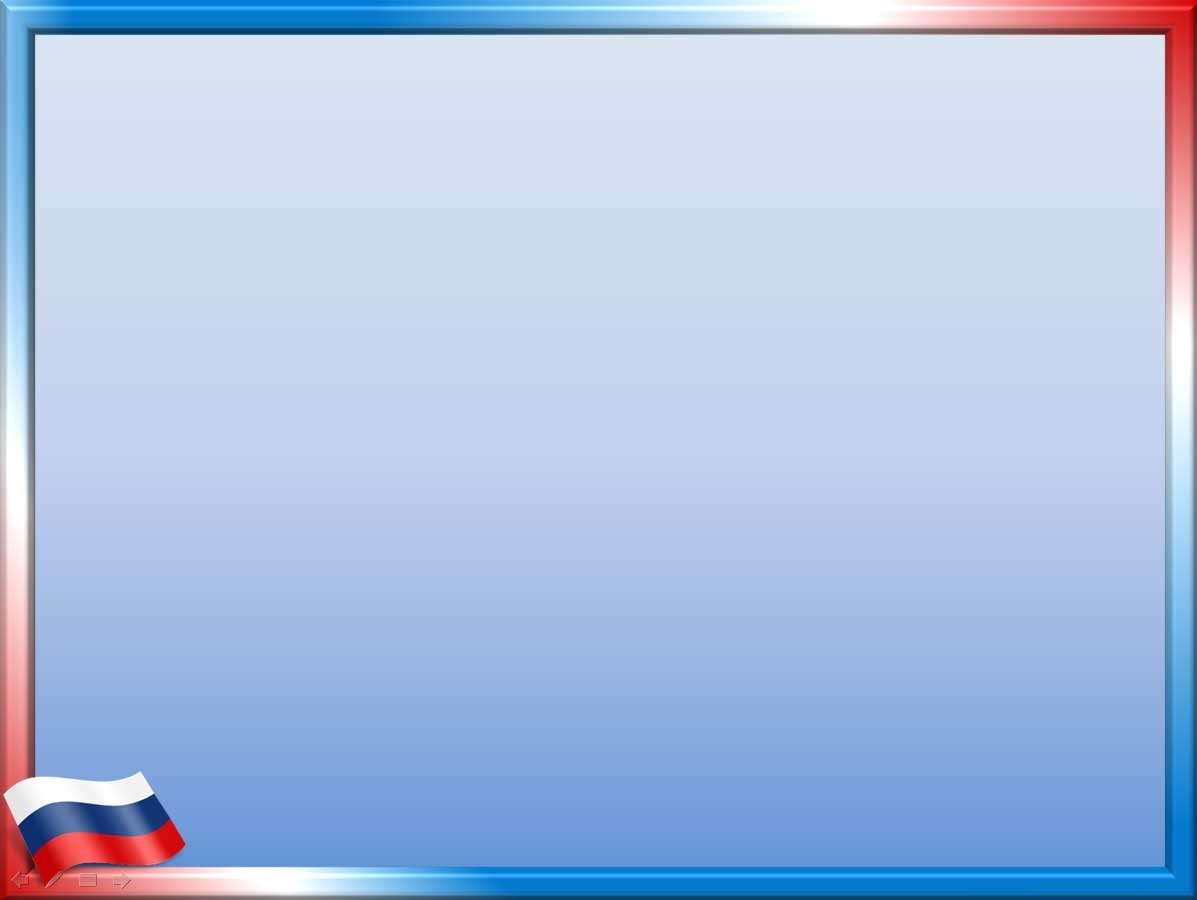 Работа по духовно-нравственному и патриотическому    воспитанию ведется  во всех возрастных группах,  в разных     видах деятельности и по разным направлениям.
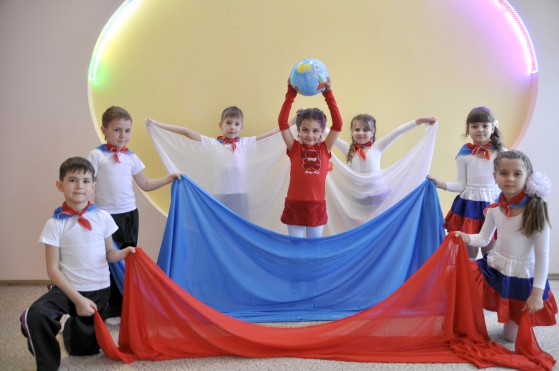 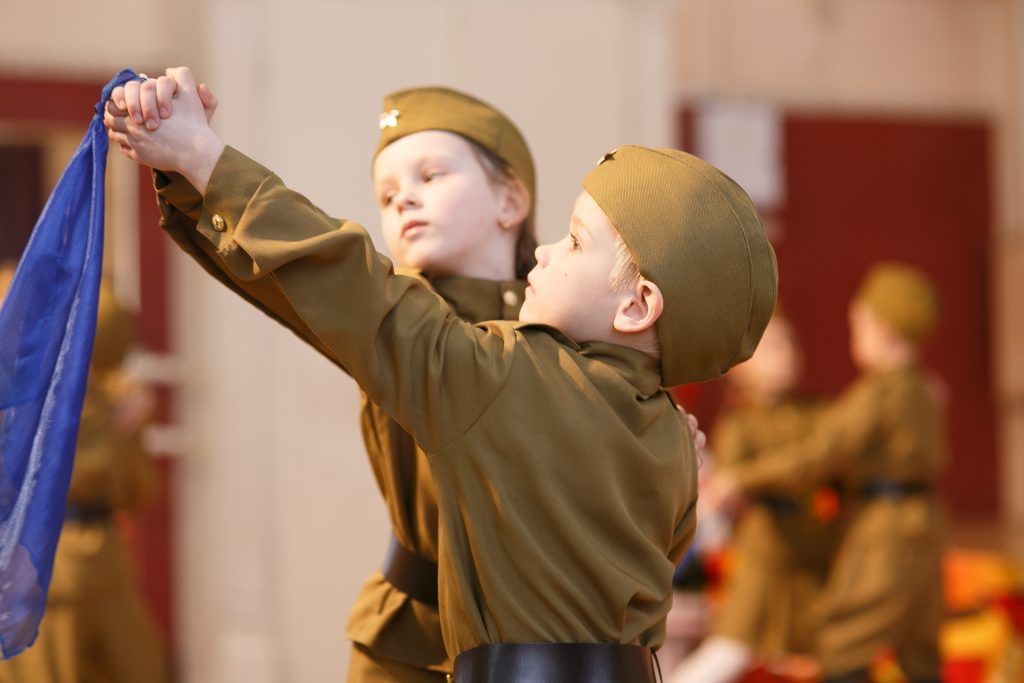 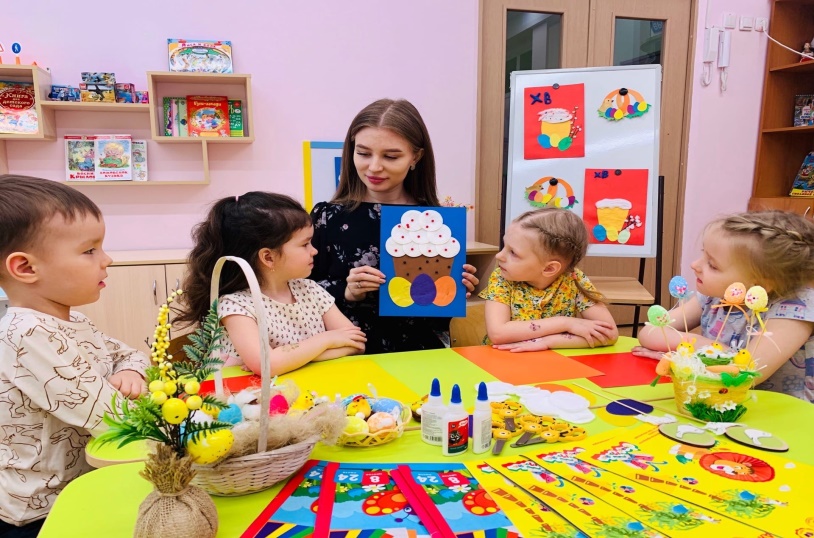 [Speaker Notes: Р]
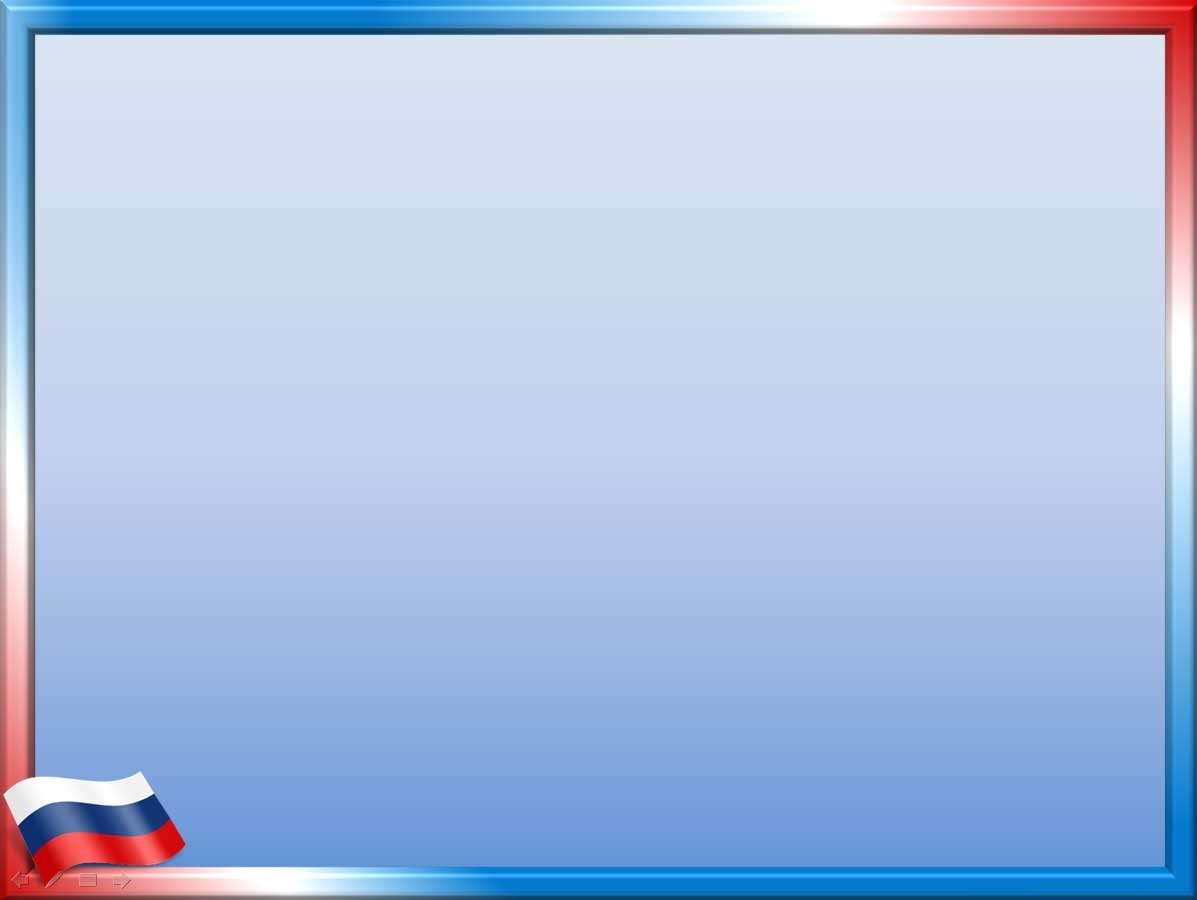 Благодарю за внимание!